Vysoká škola technická a ekonomická  v Českých BudějovicíchÚstav Technicko – technologický
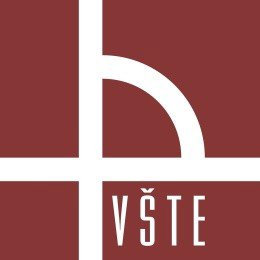 Technologické porovnání pevnosti vlnité lepenky dle gramáže papíru
Autor bakalářské práce: Martin Chyňava
Vedoucí bakalářské práce: Ing. Marcel Beňo, Ph.D.
Oponent bakalářské práce: Ing. David Schwarz
9. června 2023
27939@mail.vstecb.cz
Cíl práce
Cílem práce je optimalizovat porovnání pevnosti krabic stejného rozměru dle gramáže papíru použitého k výrobě vlnité lepenky. Data budou získána na profesionálním měřícím lisovacím stroji, podrobená analýze na základě, které budou vyvozeny závěry a návrhy opatření pro výrobu.
9. června 2023
27939@mail.vstecb.cz
Teorie
Vlnitá lepenka
Postup výroby vlnité lepenky
Typy vlnitých lepenek a typy vln
Výrobní výsekové metody
Měřené parametry vlnité lepenky
Měření na lisu BCT
9. června 2023
27939@mail.vstecb.cz
Použité papíry pro výrobu vlnité lepenky
Testliner 3				-100% recyklátu
					-velmi často bílé provedení
KraftTop Liner 			-30 % (+/- 5%) Nebělená borovicová dužina
					-70 % (+/- 5%) Recyklované vlákno
					-vnější vrstva (krycí vrstva) 
Fluting WB				-100% recyklátu
					-vnitřní vrstva (vlna)
9. června 2023
27939@mail.vstecb.cz
Výrobní postup vlnité lepenky
Skladování a doprava rolí papíru
Zavedení do stroje
Výroba jednotlivých vrstev
Slepení do celku
Sušení
Řezání
Stohování
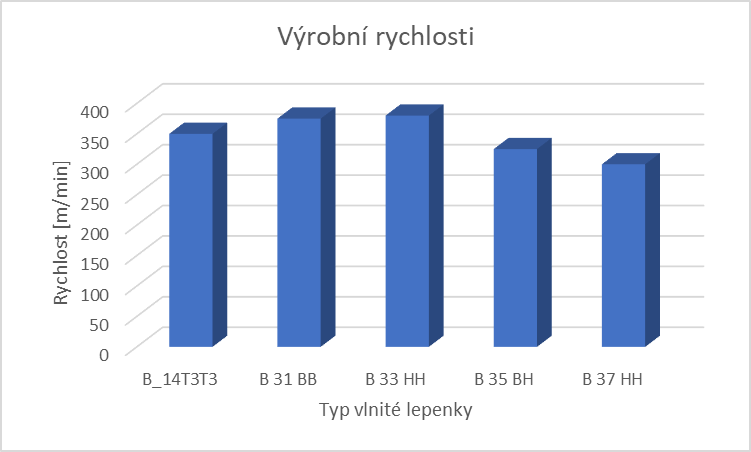 9. června 2023
27939@mail.vstecb.cz
Aplikační část - Návrh konstrukce testované krabice
Jednobodový typ krabice
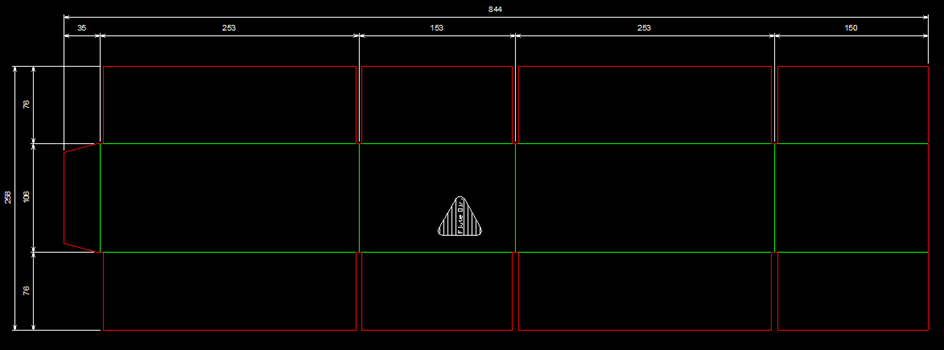 9. června 2023
27939@mail.vstecb.cz
Aplikační část - Laboratorní zkoušky
Podmínky pro správně testy:
	Teplota 23 °C (+/- 1) a vlhkost 50 % (+/- 1%)

Zkoušky:
	Měření plošné hmotnosti
	Měření tloušťky
	Stanovení pevnosti v tlaku ECT
	Zkouška zborcení BCT
9. června 2023
27939@mail.vstecb.cz
Aplikační část - Měření plošné hmotnosti
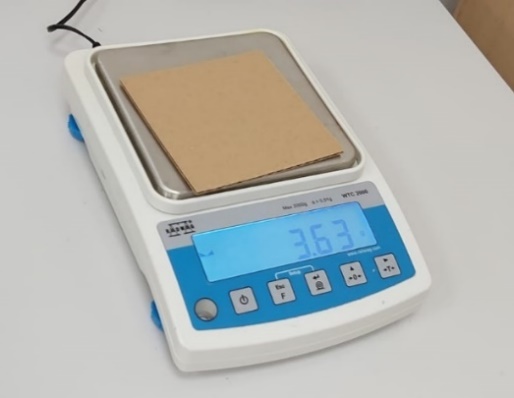 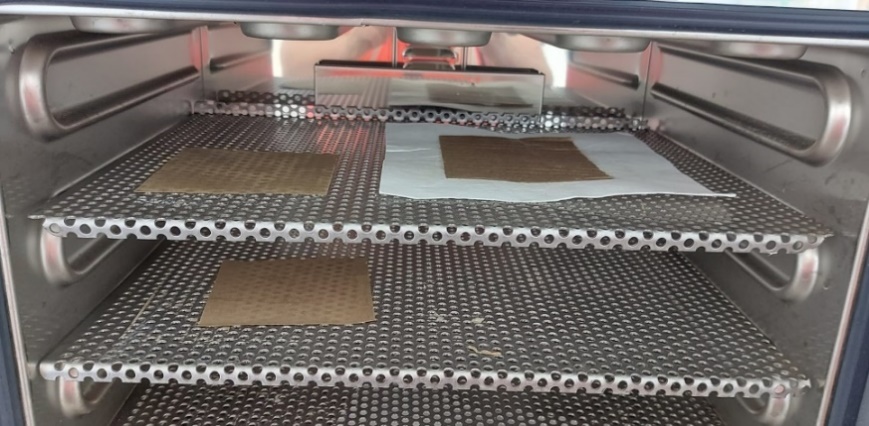 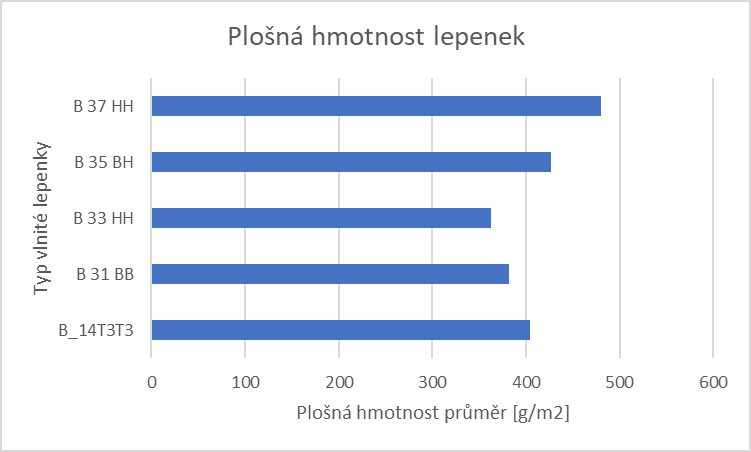 9. června 2023
27939@mail.vstecb.cz
Aplikační část - Měření tloušťky
Využití připravených vzorků po měření plošné hmotnosti
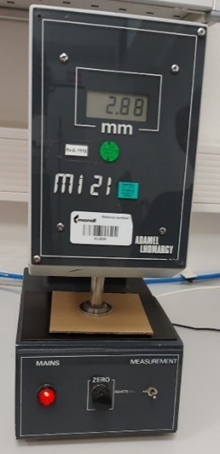 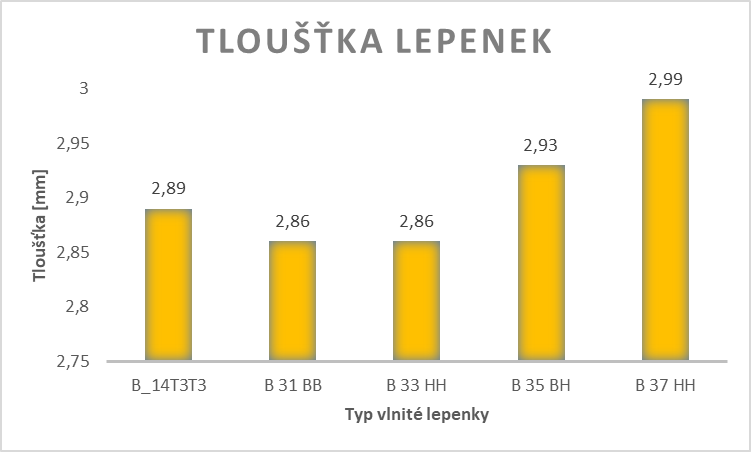 9. června 2023
27939@mail.vstecb.cz
Aplikační část - Stanovení pevnosti v tlaku ECT
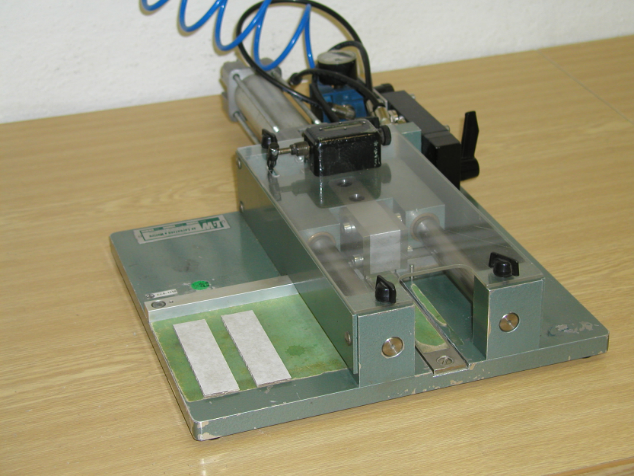 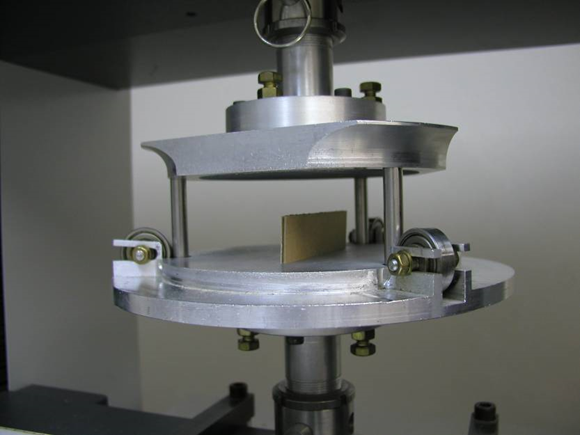 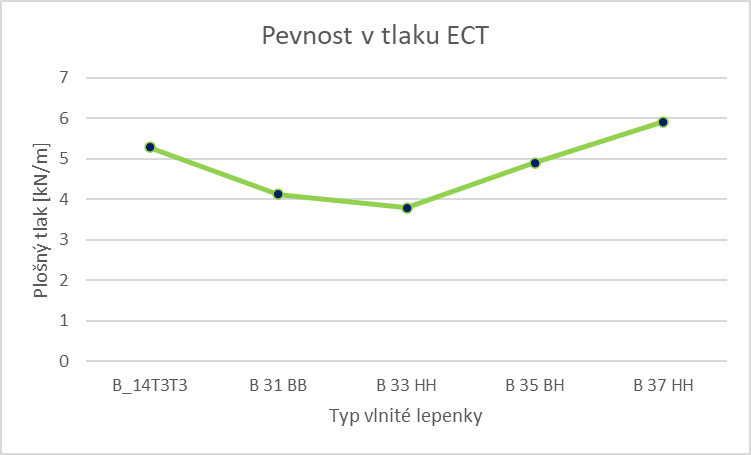 9. června 2023
27939@mail.vstecb.cz
Aplikační část - Zkouška zborcení BCT
9. června 2023
27939@mail.vstecb.cz
Děkuji za pozornost
9. června 2023
27939@mail.vstecb.cz
Vznesené dotazy
• Lze na základě získaných poznatků posoudit, zda již používané kontrolní mechanismy jsou dostačující?
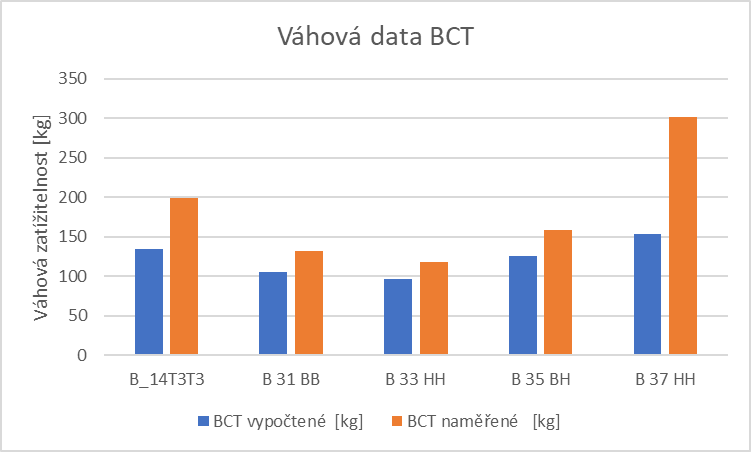 9. června 2023
27939@mail.vstecb.cz
Vznesené dotazy
• Jaké další materiálové testy by mohly podpořit popisovanou problematiku, lze využit i školní laboratorní zařízení?
9. června 2023
27939@mail.vstecb.cz
Vznesené dotazy
• Jsou získané technické poznatky přenositelné i na ostatní druhy vlnité lepenky, jsou limitní faktory testování?
9. června 2023
27939@mail.vstecb.cz